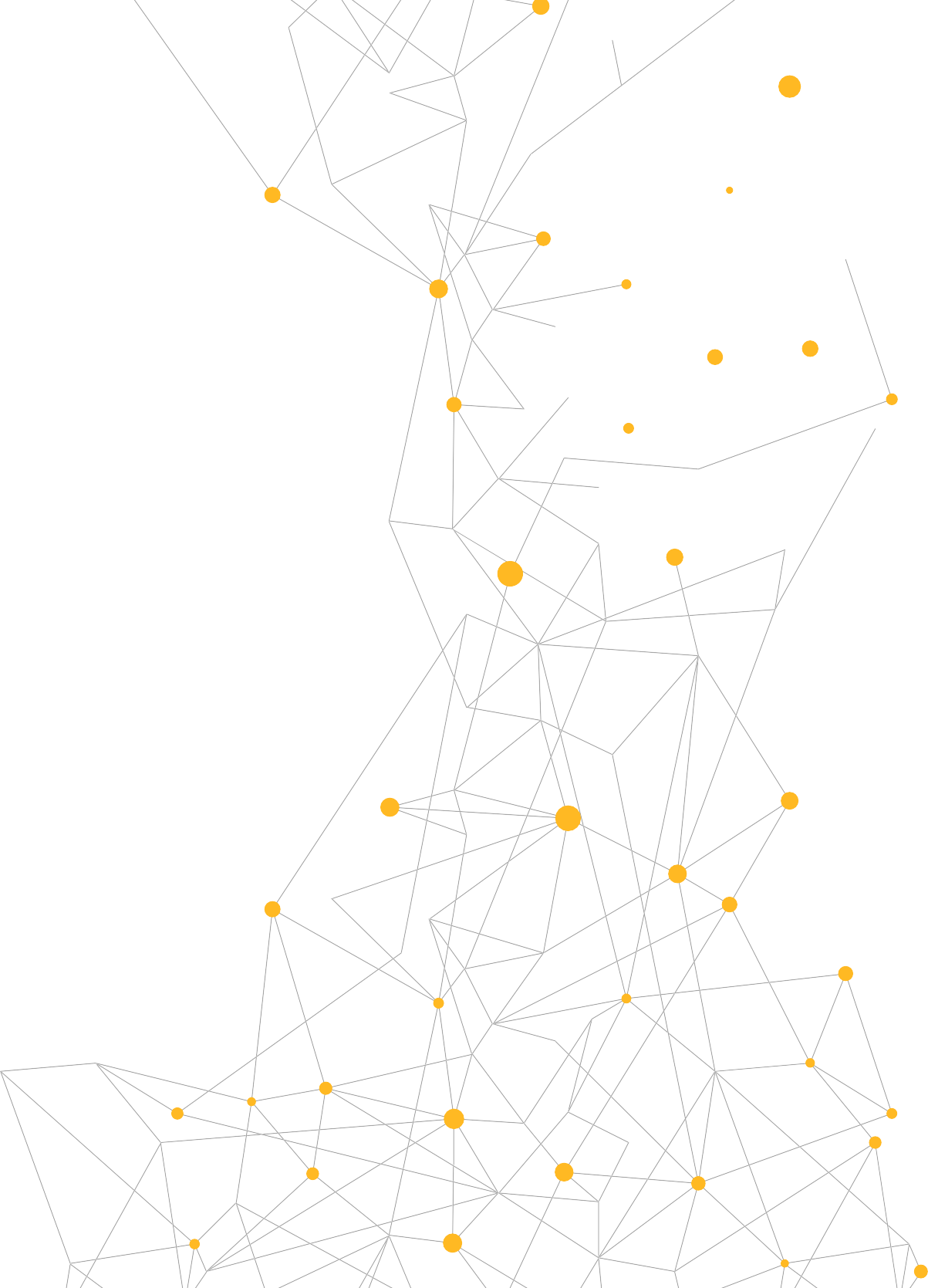 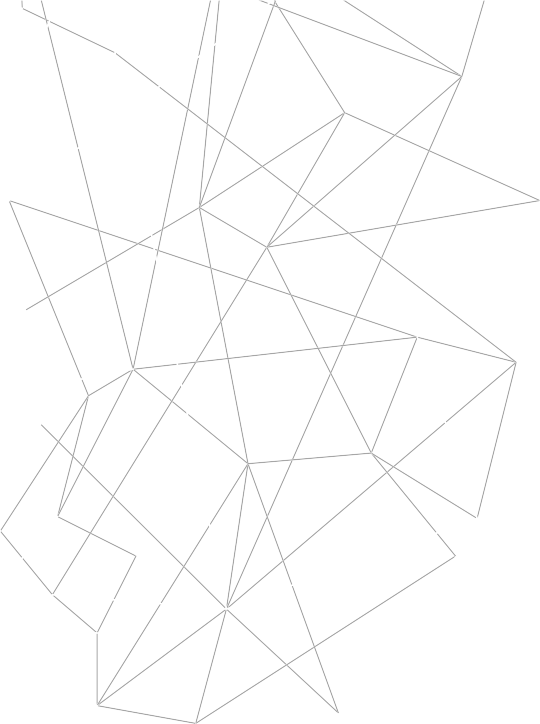 PLAY PRACTICES OF EDUCATING  CHILDREN IN THE DIGITAL  WORLD: THE GLOBAL CONTEXT  OF RESEARCH
Irina Eduardovna Kulikovskaya
Head of the Department of Preschool Education Academy of Psychology and Pedagogy Southern Federal University  PhD, professor
Maria Olegovna Guryeva
2nd year master’s student Academy of Psychology and Pedagogy Southern Federal University
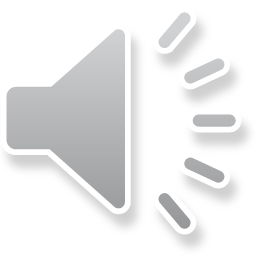 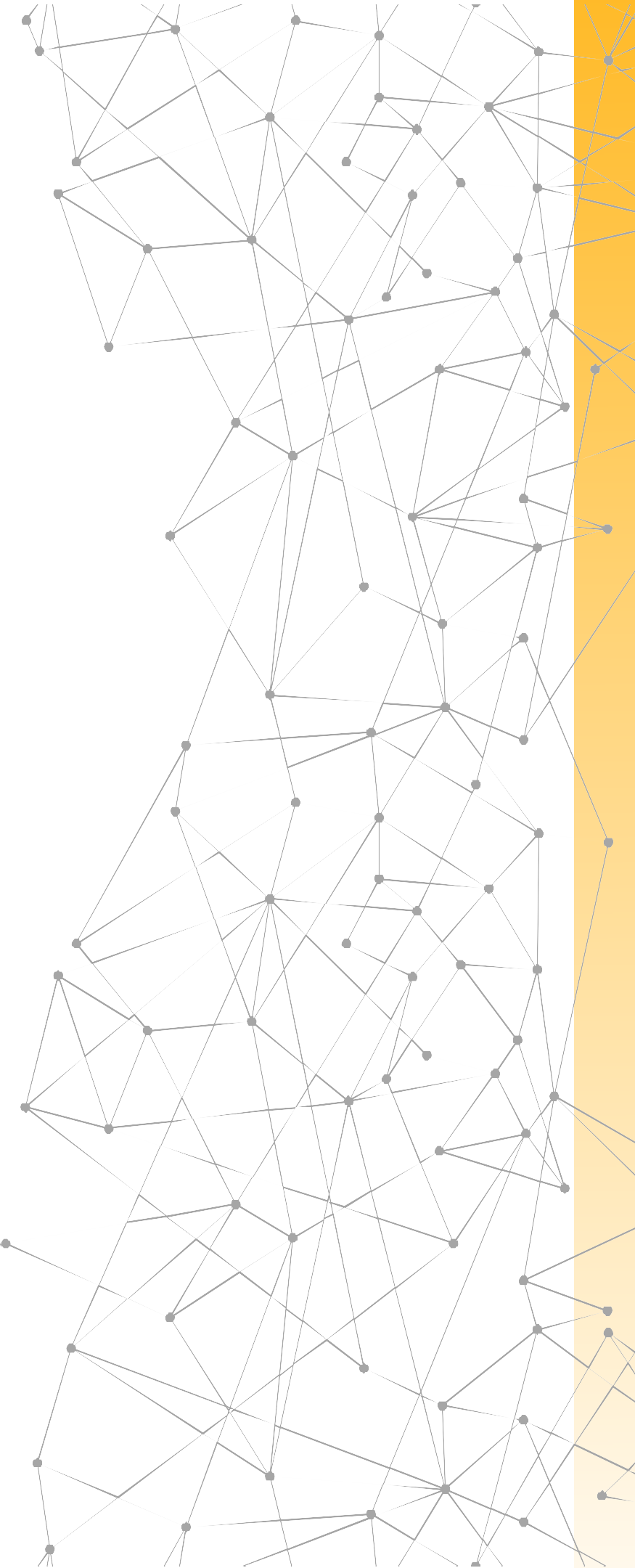 The game is considered a  cultural practice
play is inherent in human culture, and  children play in different ways and using  different things.
Huizinga J. (2014)
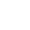 Golinkoff, Singer  and Hirsh-Pasek  (2006)
play motivates and enhances the  development of children. In fact, it is a  practice for the child to acquire experiences  that affect his emotional, social, moral,  cognitive, value development.
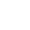 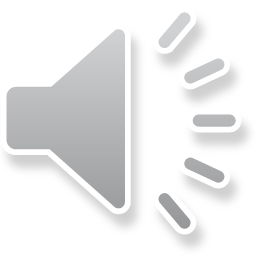 Children's games
Sonja Petrovska, Despina  Sivevska, Oliver Cackov (2013)  emphasize that the game is a  child's refuge from fears, a  battlefield, a testing ground for  acquiring skills, achievements  and success, comfort and  dreams
Modern technologies provide  exciting new opportunities for  developing children's play  practice in the digital world  (Kulikovskaya, Chumicheva and  Panov, 2019)
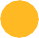 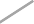 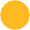 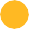 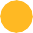 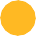 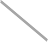 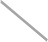 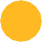 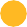 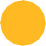 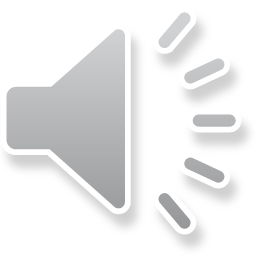 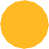 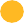 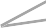 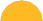 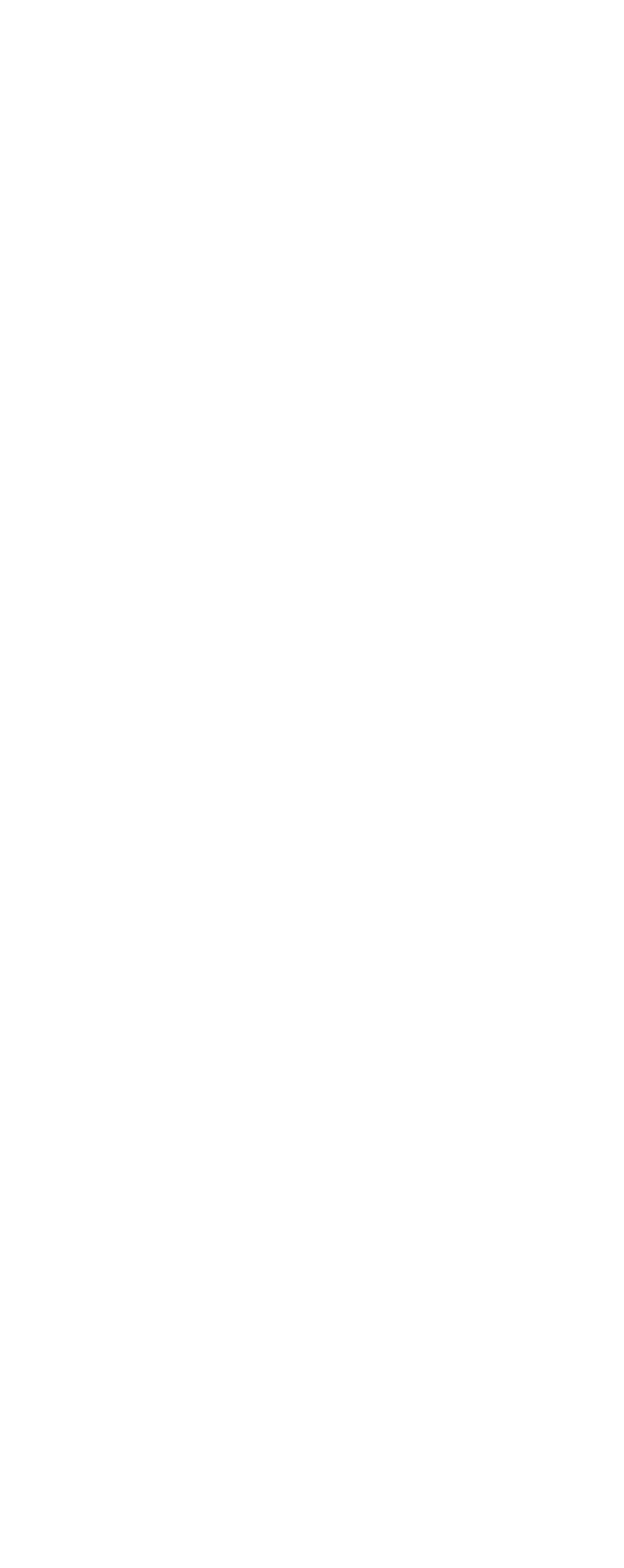 preschool play includes both digital and analog elements,  since the boundaries are blurred  today.
Stephen and Edwards  (2017)
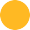 Game  practices of  children in  the digital  world
Alexiou and  Schippers, 2018
games can be perceived by  children as a frivolous pastime  that can replace more  productive or serious learning  activities
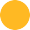 examine children's digital games
from a child's perspective and  rethink the value of such games
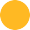 Magladry and  Willson  (2019)
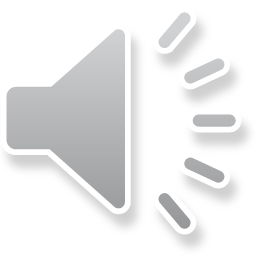 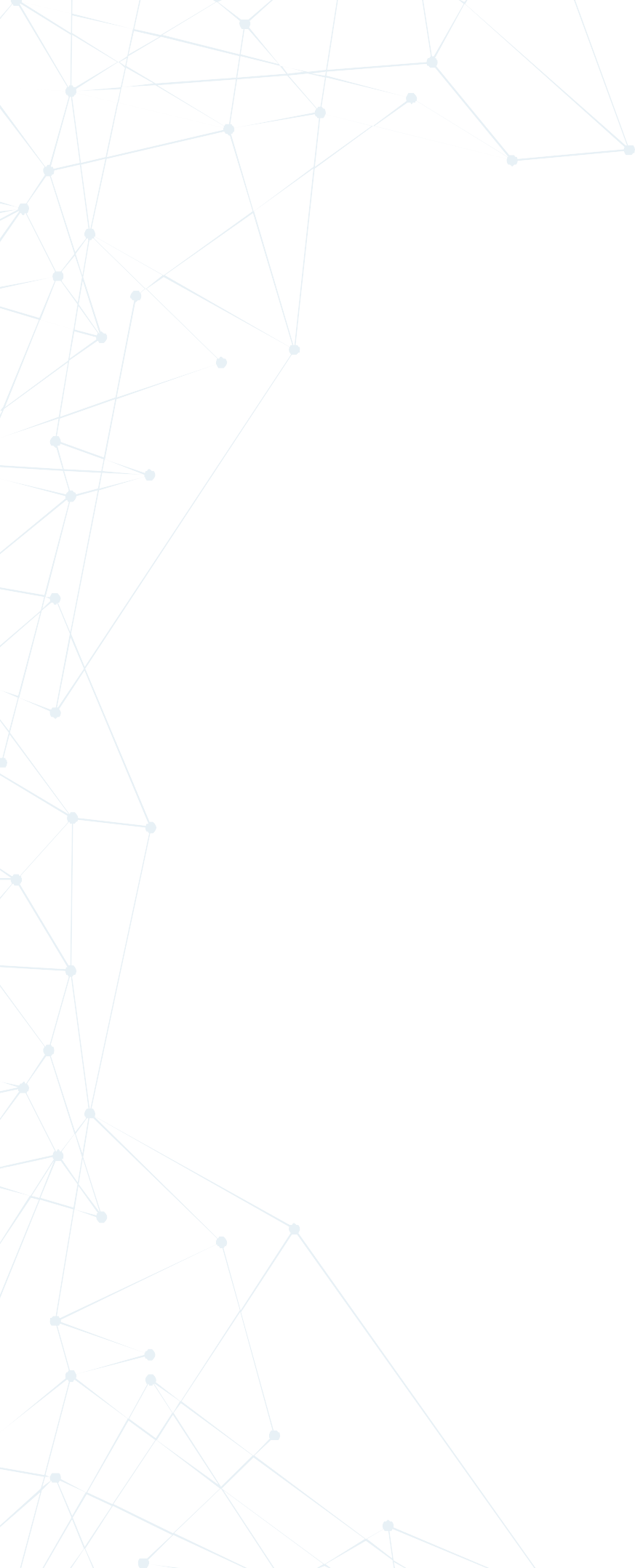 The purpose of our study is to determine the  features of the play practices of children in the  digital world and possible prospects for the  development of preschool education using gaming  digital technologies.
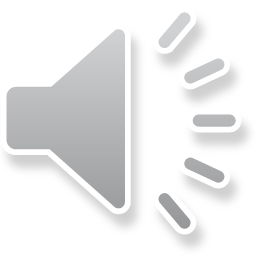 Criteria for inclusion of an article in a descriptive review:
Method
research studying the development of children's activities in the  process of digital games;

development of personal qualities of children by means of a digital game;

content of mobile applications for preschool children;

design of mobile games for the education of preschool children,  features of the game content of mobile games in relation to the age  characteristics of children;

multi-touch technologies in the education of children, interactive  tables in preschool education, the use of robots in the educational  system;

interactive toys for preschool children, augmented reality in  preschool education.
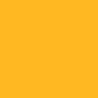 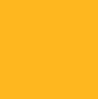 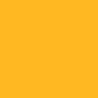 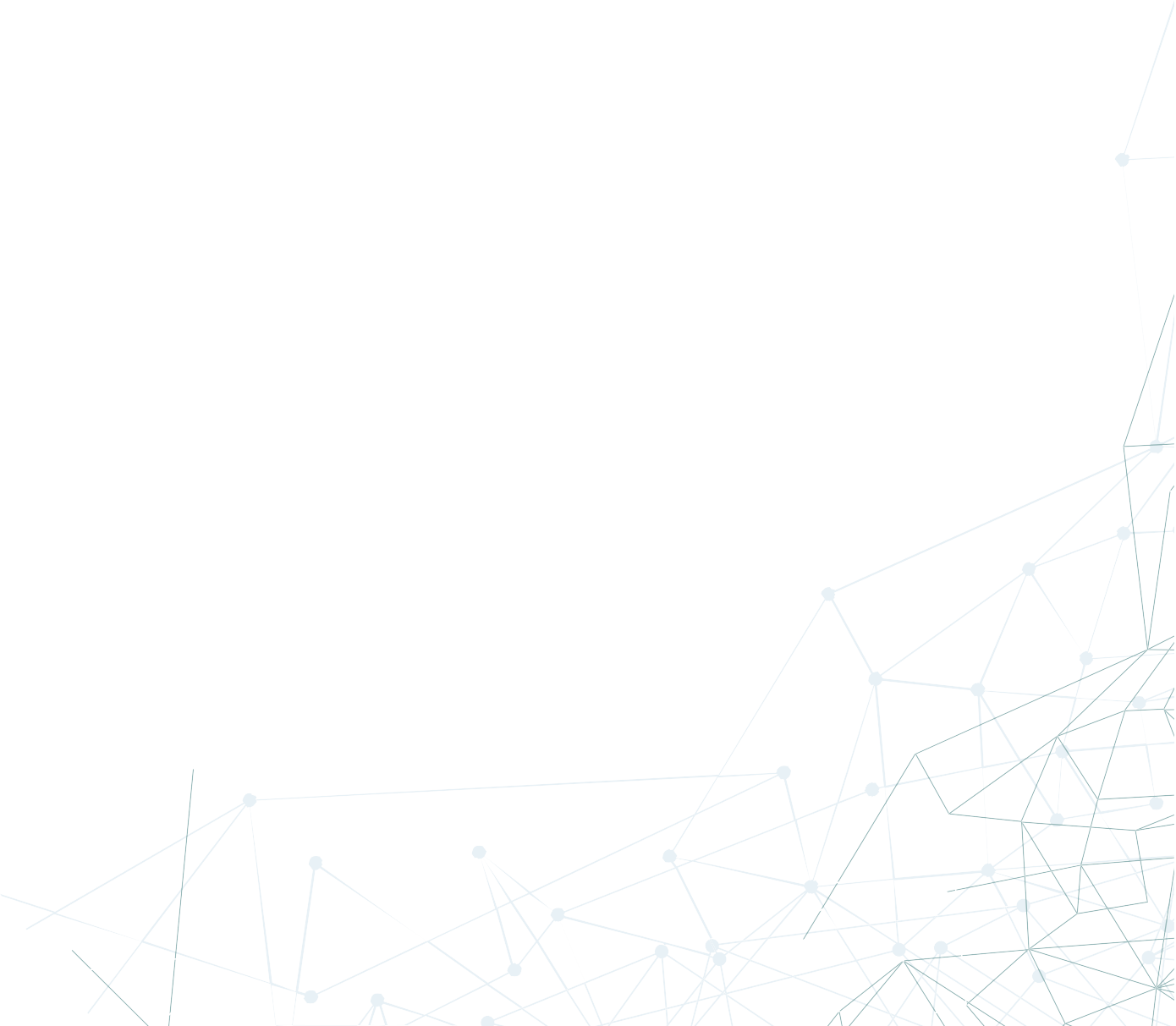 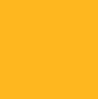 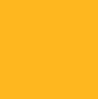 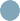 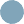 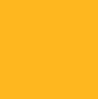 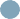 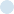 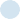 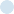 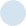 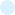 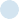 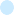 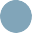 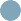 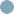 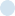 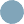 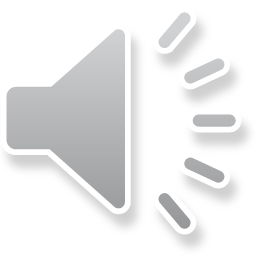 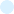 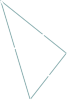 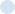 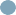 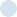 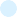 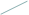 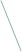 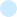 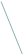 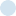 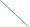 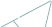 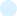 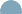 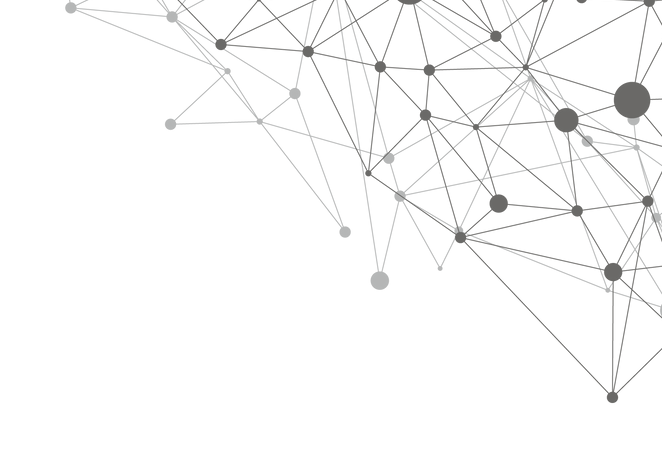 Results
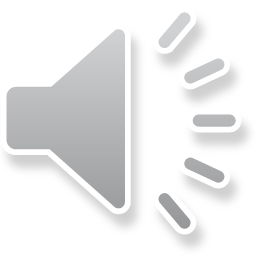 The advent of interactive technology has led to children's exploratory interest in digital game. Yelland (2011) in his research  proposes to rethink the game and include gaming digital technologies along with traditional ones.

Martins, Silva and Marcelino (2014) presented an analysis of educational games for children aged 2 to 3 years.

A study by Tanaka and Takahashi (2012) noted that society is moving to the next step in technological development and is  gradually starting to incorporate robots into our daily lives as well as into the educational environment.

Aydogdu (2022) notes that augmented reality (AR) games increase the motivation and attention of children.

Children's satisfaction with the learning process in the process of computer games was studied by Barendregt, Bekker (2011).

The influence of play practice on the development of children's value orientations and their appropriation of cultural meanings  is studied by Hsu, Kuo & Chiu (2022).

Shen Y. et al. (2013) developed the Beelight digital manipulator, which is aimed at preschoolers aged four and up to develop  children's ability to recognize colors.

Digital games have an active influence on the development of children's creative thinking, imagination, curiosity, increase their  interest and motivation, encourage interaction with peers (Hooshyar, Yousefi, & Lim, 2018).
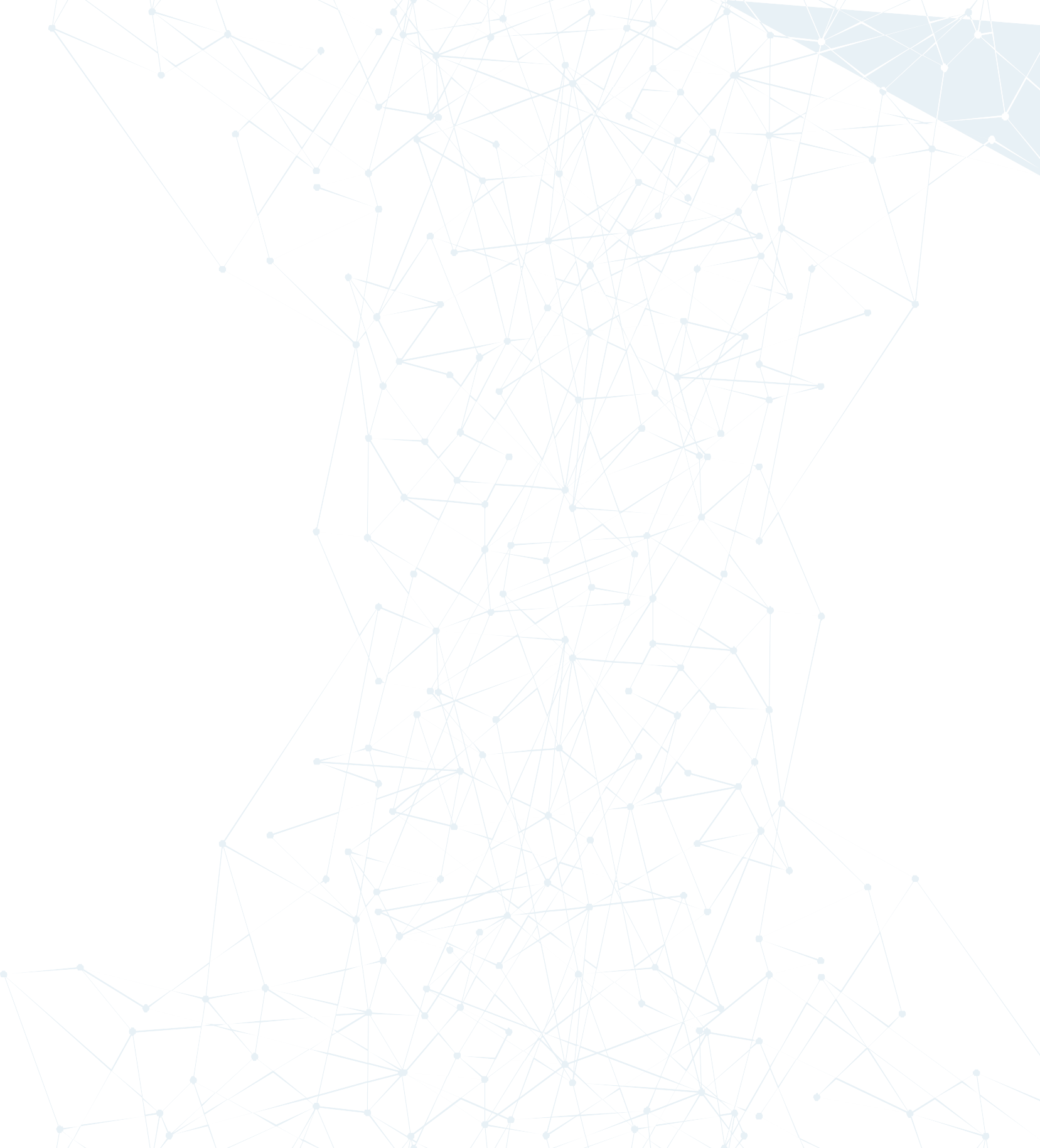 Discussion
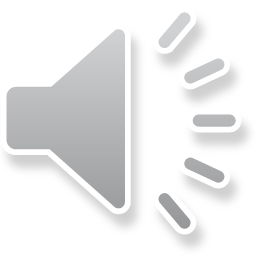 The analysis of the conducted research allowed outlining a new way of organizing the play  practices of preschool children in the digital world.
As a result of play practice, not only a picture of the world is formed, but also personal and  valuable new formations: the ability to accept the other and the new, patience, understanding,  agreement, compromise, creation; the need to discover new things in the world, curiosity;  astonishment, complicity, rejoicing, compassion; stability, confidence, purposefulness,  independence.
The plots of digital games for preschool children can be presented in two contexts:
as gamification of patterns and concepts that are difficult to understand (time, space, interconnection,  etc.)
as fiction filled with quests, tasks, logical moves.
The main result of play practice is the pleasure of the game, new interests, a stereoscopic picture  of the world in which various scenarios are possible. Play practice becomes not a reflection of the  external world, but a way of its knowledge, emotional and sensory comprehension and creative  transformation.
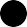 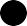 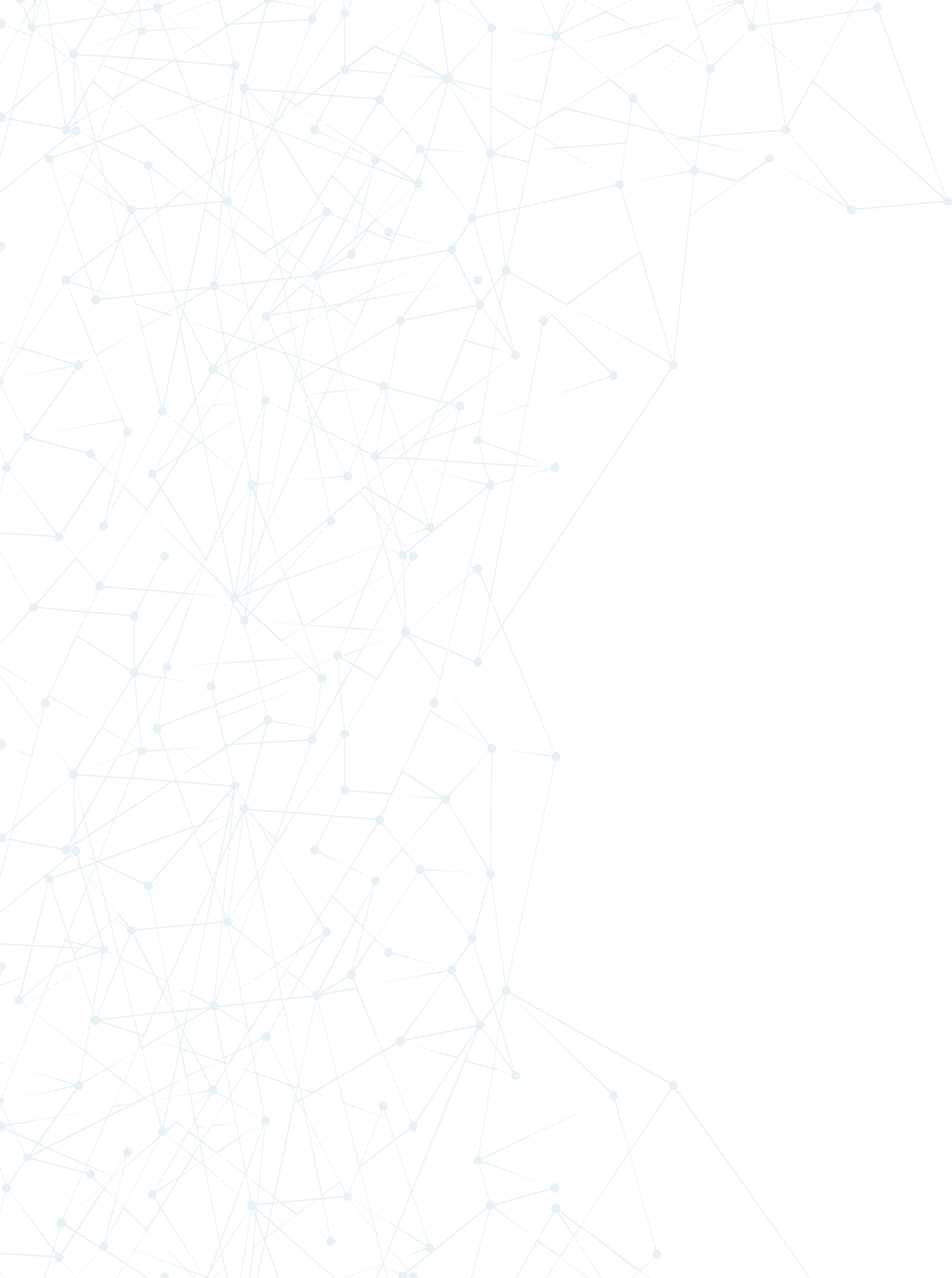 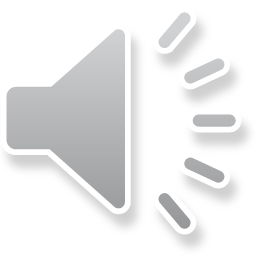 Conclusion
The proposed solution is based on the understanding of play practice as a free,  independent, creative activity that ensures the development of children's personal  qualities (responsibility, independence, creativity, curiosity) and their experience of  behavior in the world based on universal human values.
Play practice is a condition for the child to gain experience in coping with unexpected  situations and solving problems that he has not encountered before. In the future life,  success is largely determined by the extent to which a person has emotional self-  control, is able to think positively, is ready to realize his creative potential, adapt to  constantly changing conditions of life, and learn throughout his life. These are the  competencies of a person of the XXI century, which develop in children in the process of  play practice.
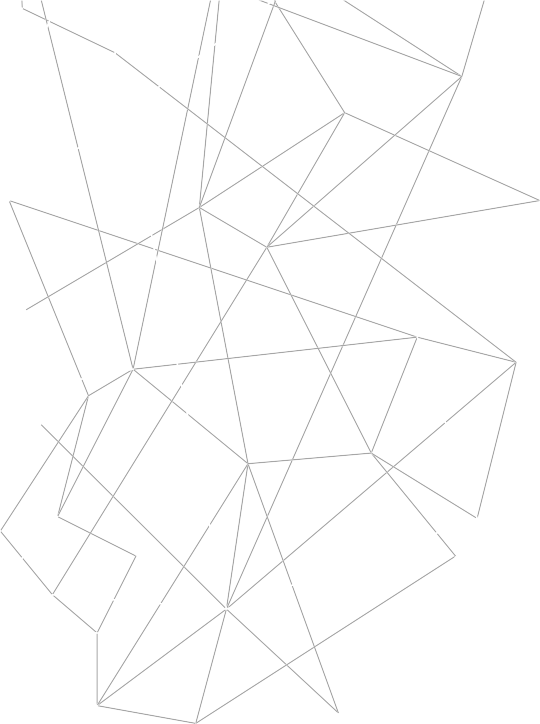 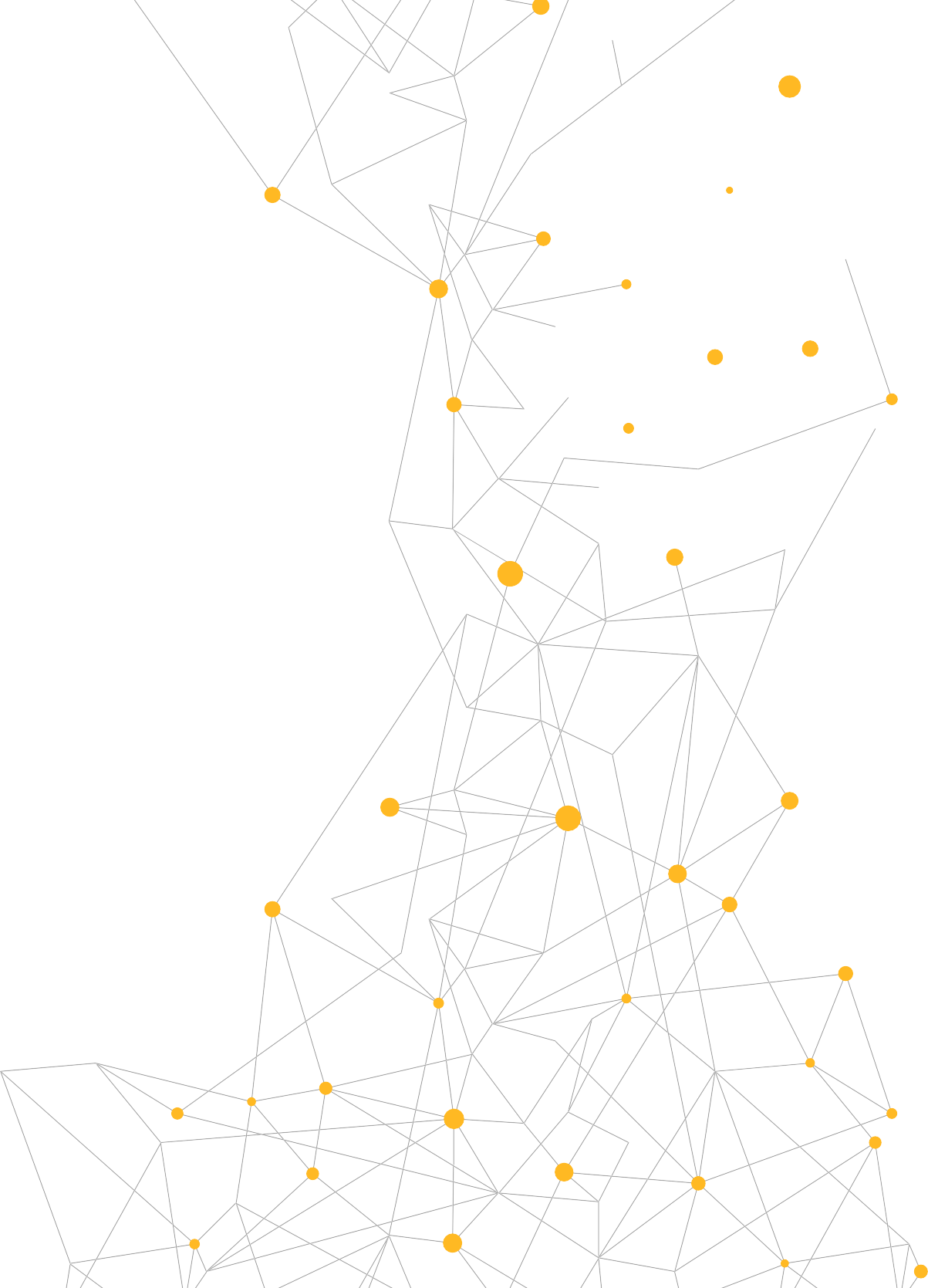 PLAY PRACTICES OF EDUCATING  CHILDREN IN THE DIGITAL  WORLD: THE GLOBAL CONTEXT  OF RESEARCH
Irina Eduardovna Kulikovskaya
Head of the Department of Preschool Education Academy of Psychology and Pedagogy Southern Federal University  PhD, professor
Maria Olegovna Guryeva
2nd year master’s student Academy of Psychology and Pedagogy Southern Federal University
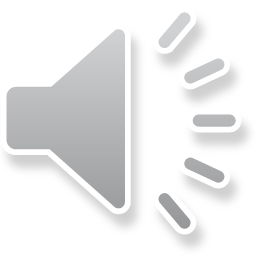